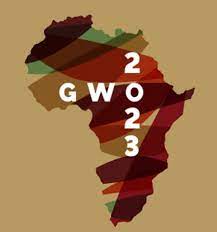 GWO 2023 Conference 
Day 3 (29/06/2023)- Stream 22, Women Entrepreneurship Conference theme: Marginalised Gender Identities -​How can Intellectual Activism transform Work and Organization
Marginalised or not? The impact of Gender Inequality in the Ability of Women Entrepreneurs in Nigeria to Access Finance.
Chioma Onoshakpor, Dr. James Cunningham, Pr. Elizabeth Gammie
Aberdeen Business School, Robert Gordon University
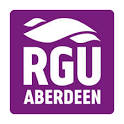 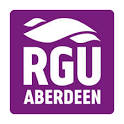 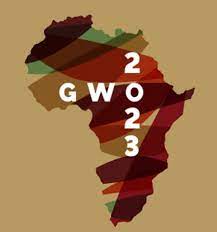 Rationale of Study
01
02
03
04
05
Marginalization
Poorest citizens
Significant rise
Gender blind
Policy initiatives
Women face marginalisation in Sub Saharan African Countries (Kuada, 2010).
Significant growth in female entrepreneurship, in Nigeria, 41% (GEM 2013)
The financial markets have always been gender blind Witbooi and Ukpere (2011), .
Women makeup around 49% of Nigeria’s population, constitute 30% of her poorest citizens. Motilewa et al., (2015)
Several policies to support women owned businesses in the past decade
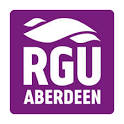 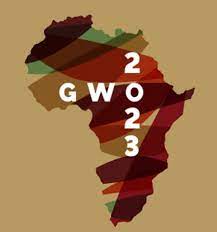 Guiding literature
Lower levels of capitalization
Don’t have prior work experience so they have not built up enough capital base or credit records.
Lack of collateral
1% of women own properties or assets.
Less risk averse
Behavioral traits of females.
Lack of ambition
Smallness is a decision.
Juggling responsibilities
Family responsibilities and entrepreneurial activities.
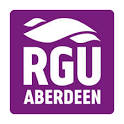 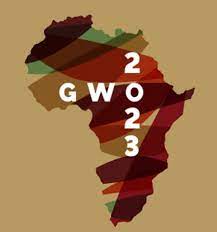 AIM
EVALUATE BY INTERPRETATION
GENDERED DIFFERENCE
SECTORAL OVERREPRESETATION
Evaluate by interpretation the role of access to finance on the businesses of female entrepreneurs in Nigeria.
Examine the extent of a purely gendered construct in framing business growth of female entrepreneurs. using a comparative analysis of the data of both male and female-led businesses
Contributes to the discourse on the overrepresentation of women in certain sectors by considering two divergent sectors .
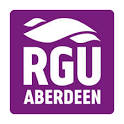 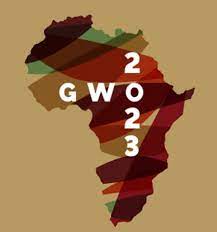 Objectives
To review the approaches taken by Nigerian female entrepreneurs when financing their businesses
To examine the impact of gender-ascribed roles on the Nigeria’s female entrepreneurs' experience
To examine the nature and characteristics of Nigerian female entrepreneurs.
To provide insights that will inform financial institutions and policy makers
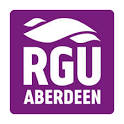 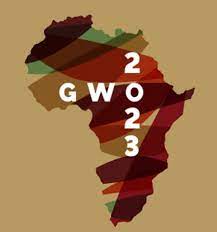 Theoretical Underpinning
Social feminist theory
Gender-aware 5M framework
Social feminist theory showcases the differences in how male and female gender approach entrepreneurship.
Gender-aware 5M framework
 is used as the data analytical tool for the study.
Combination
Compare and Contrast
Both concepts serves as a perfect combination in studying female entrepreneurship
It permits this research to compare 
and contrast the experiences of males and females.
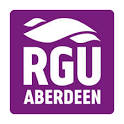 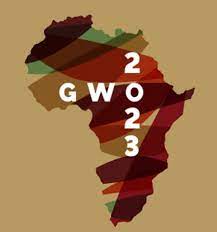 5 M Gender aware frameworkContextualized
Money
Management
How money is accessed, types of finance
Prior Management experience, educational attainment
Market
Motherhood
Marketing effort, establishing effective distribution channel .
Context of family  and family dynamics
Meso environment
Macro environment
Associations, Support.
National Level policies
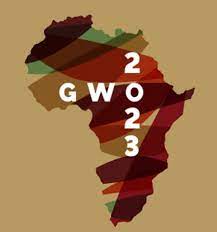 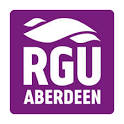 Research Strategy
Research philosophy
Research approach
Research strategy
Research 
design
Data collection
Semi structured interviews
Interpretivism
Qualitative
Constructionism Phenomenology
Inductive
[Speaker Notes: Social constructionism explains the processes in which people come to account for the world they live in (Gregen 1985). It posits that how we come to know is constructed through our daily interactions with culture and society.]
Results and Findings
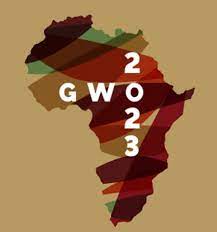 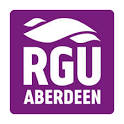 Tale 1. Results and findings
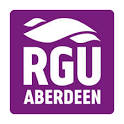 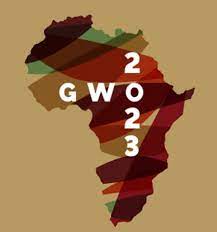 Contribution of Study
TO THEORY
TO LITERATURE
TO PRACTISE
TO PRACTISE
Supports the use of socialist feminist theory
Structural  gender inequality exists in accessing business finance in Nigeria
Understanding business growth perception
Localizing solutions
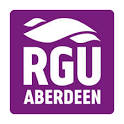 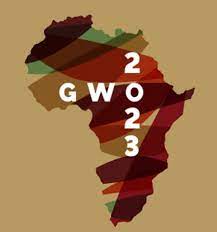 Limitation of research  and areas for future research
LIMITATION
This study concentrates on two sectors only.
Future research
Future research
Future research
Test in other developing countries to check for similarities or differences.
Test in more rural cities and this would prove a useful extension of this study
Another set of sectors can be tested to either validate these findings or draw out new realities
LIMITATION
Research focused more on male and female entrepreneurs operating from major cities in Nigerian